Post-translational modifications and quality control in the RER
Newly synthesized polypeptides in the membrane and lumen of the ER undergo five principal modifications
Formation of disulfide bonds (ER)
Proper folding (ER)
Addition and processing of carbohydrates (ER, Golgi)
Specific proteolytic cleavages (ER, Golgi, secretory vescicles)  
Assembly into multimeric proteins (ER)
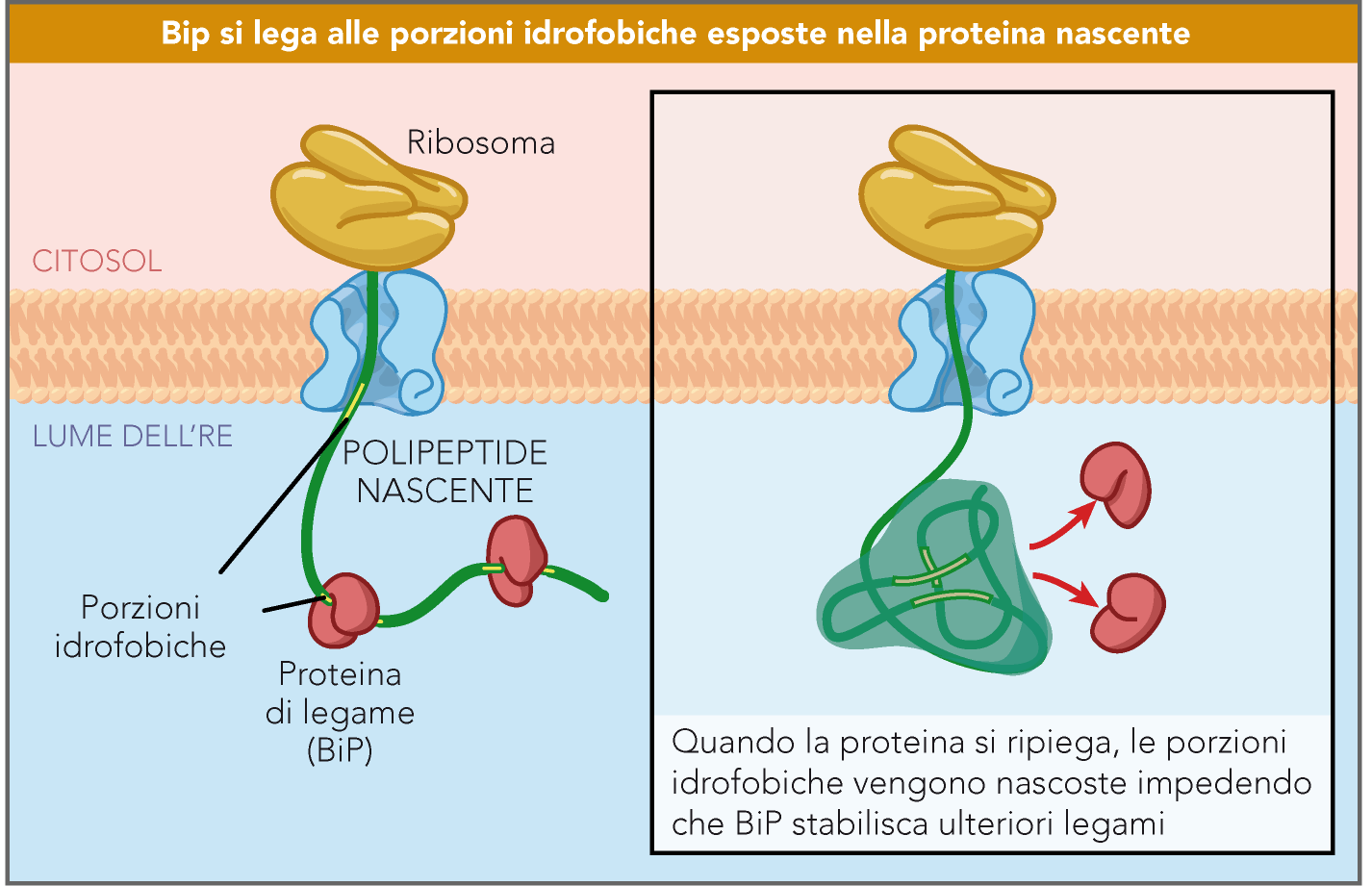 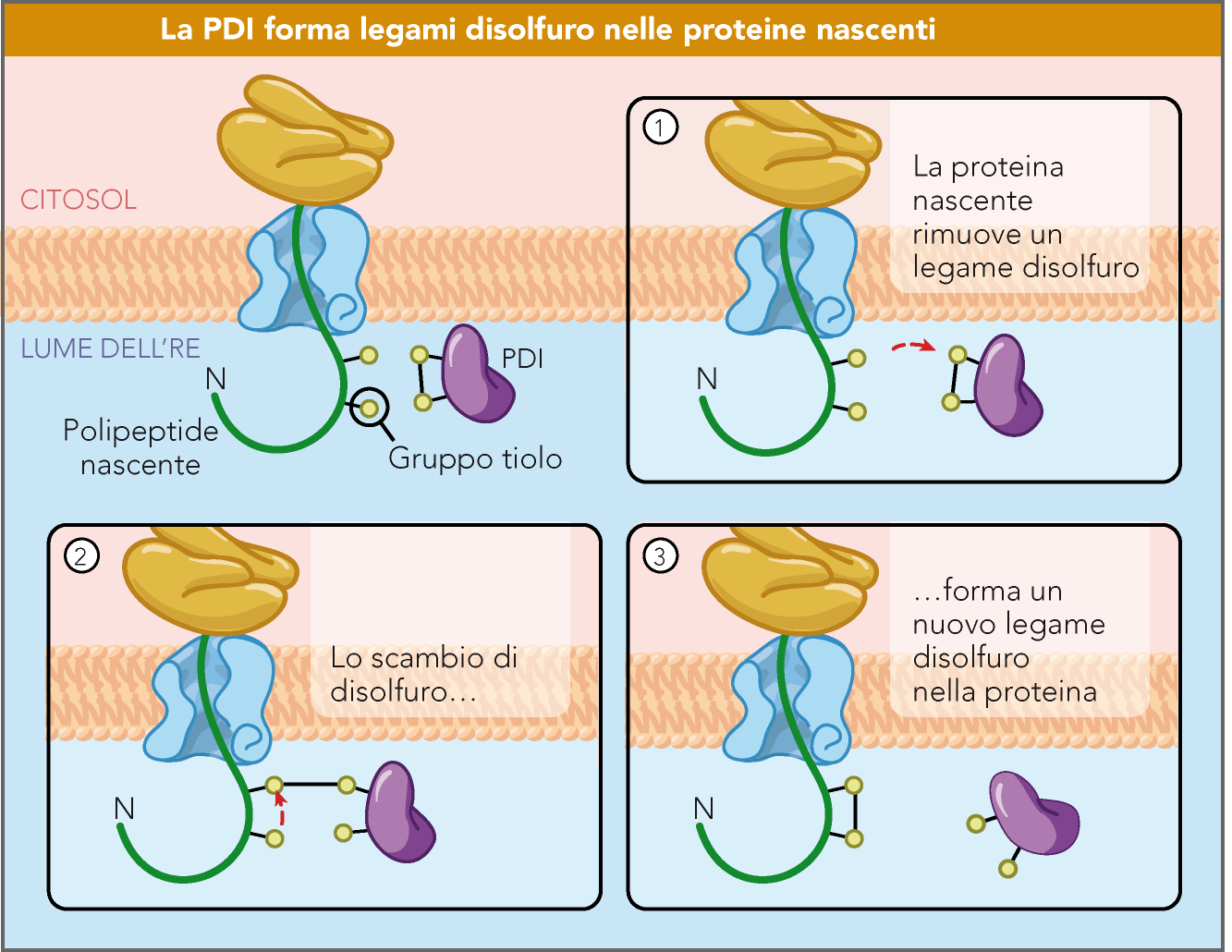 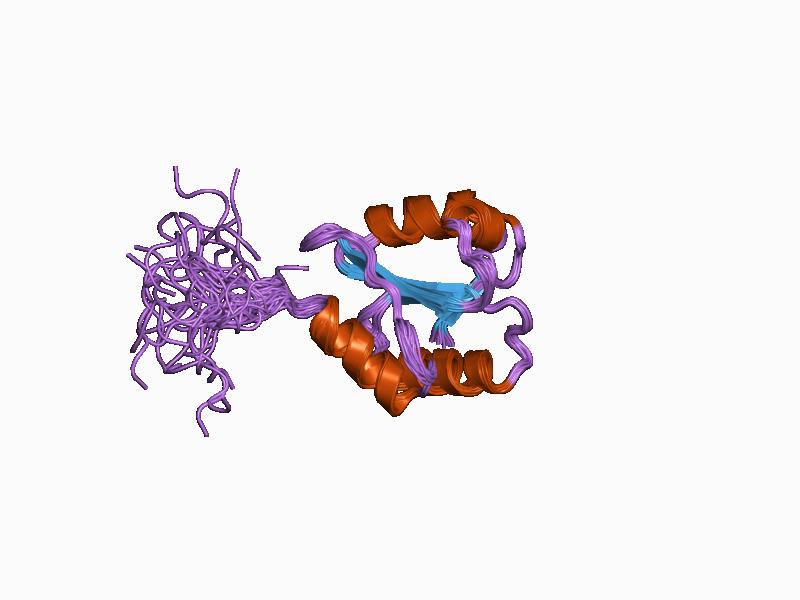 Structure of human protein disulfide isomerase (PDI)
PDI displays oxidoreductase and isomerase properties
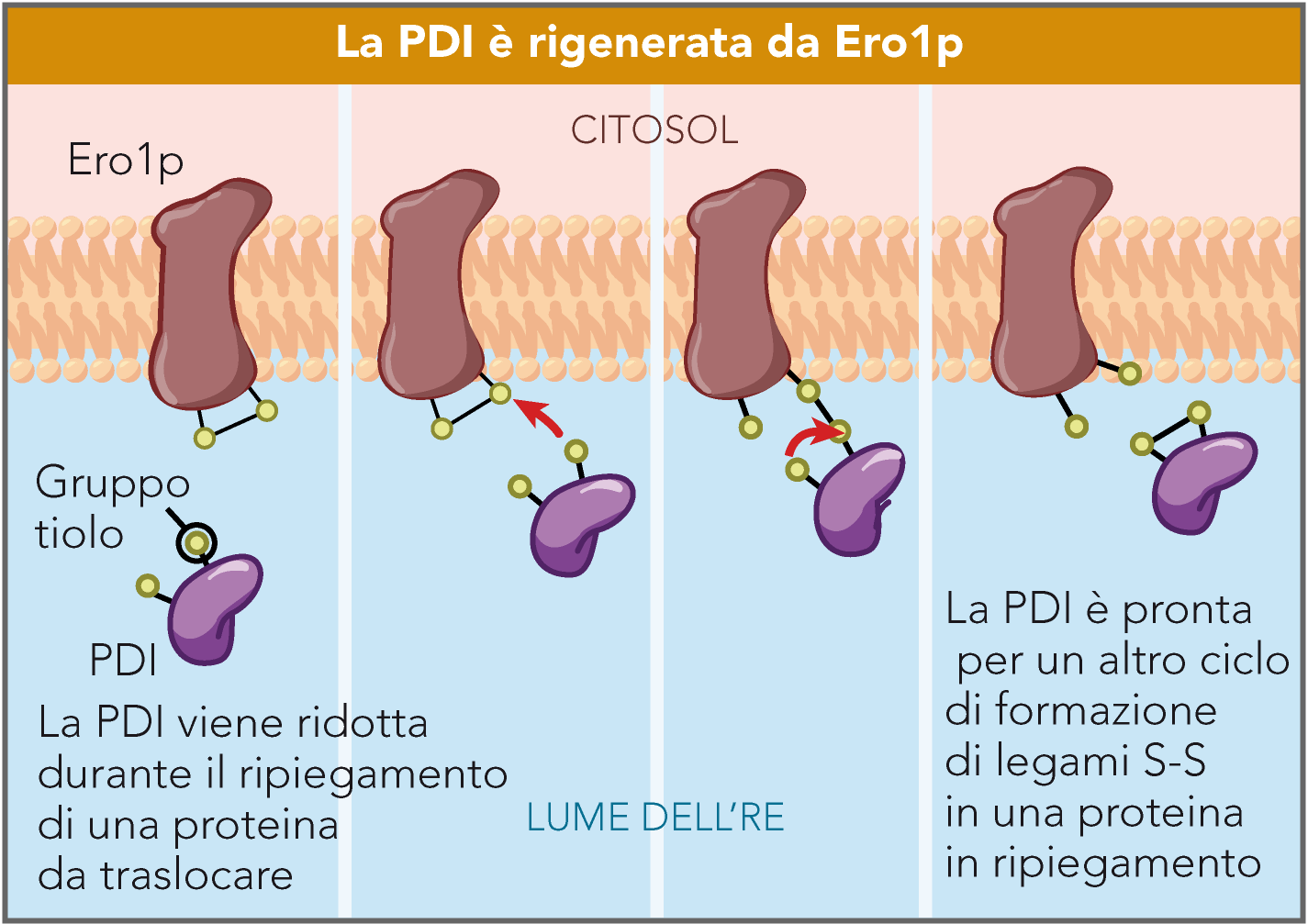 Regeneration of the oxidized form of protein disulfide isomerase (PDI)
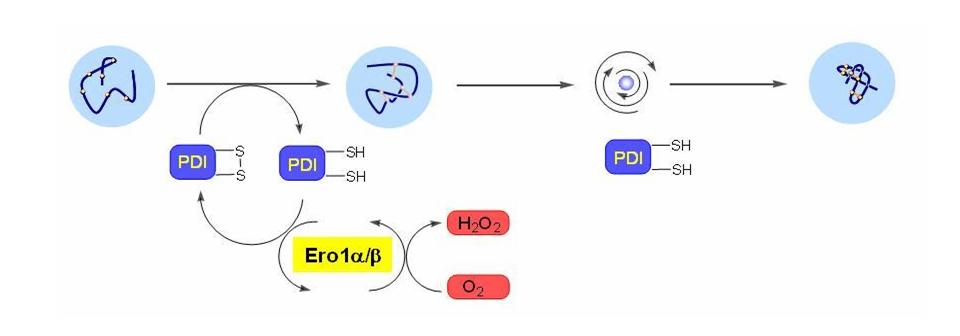 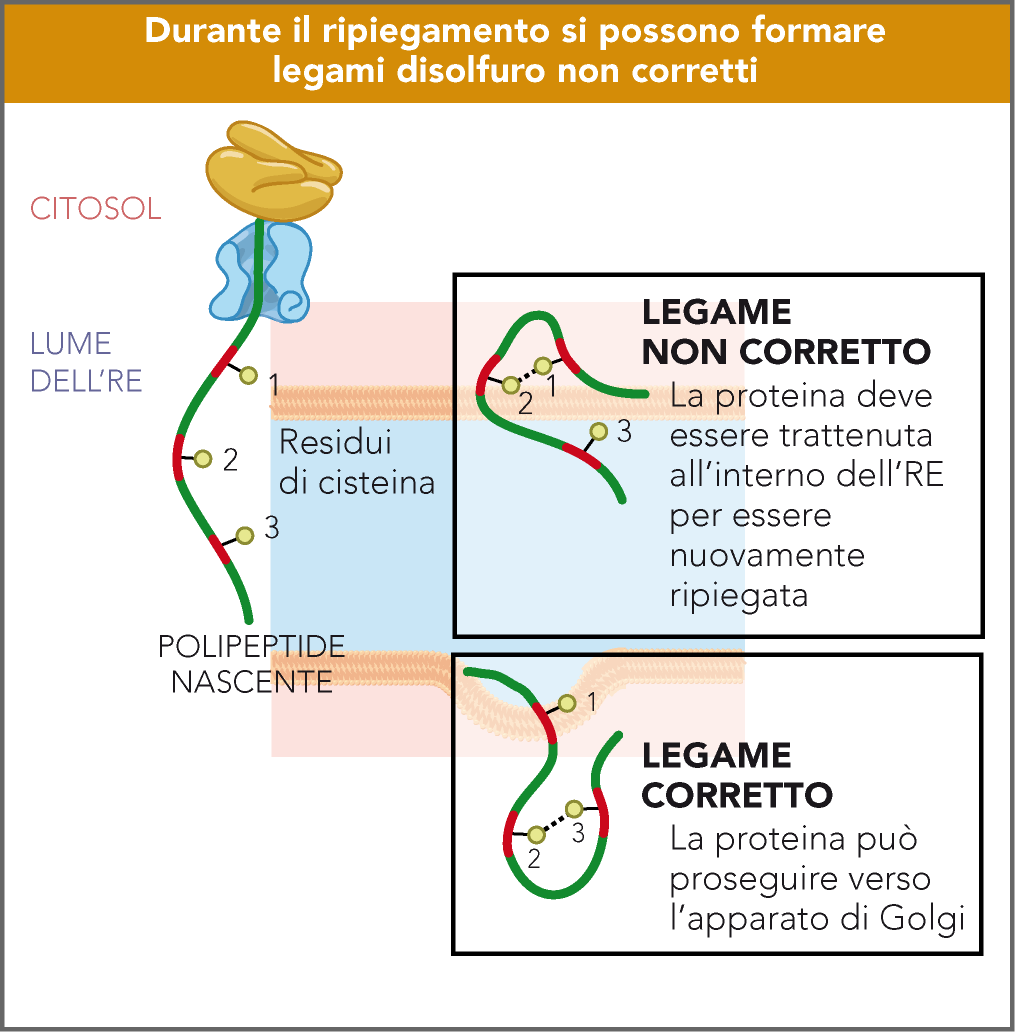 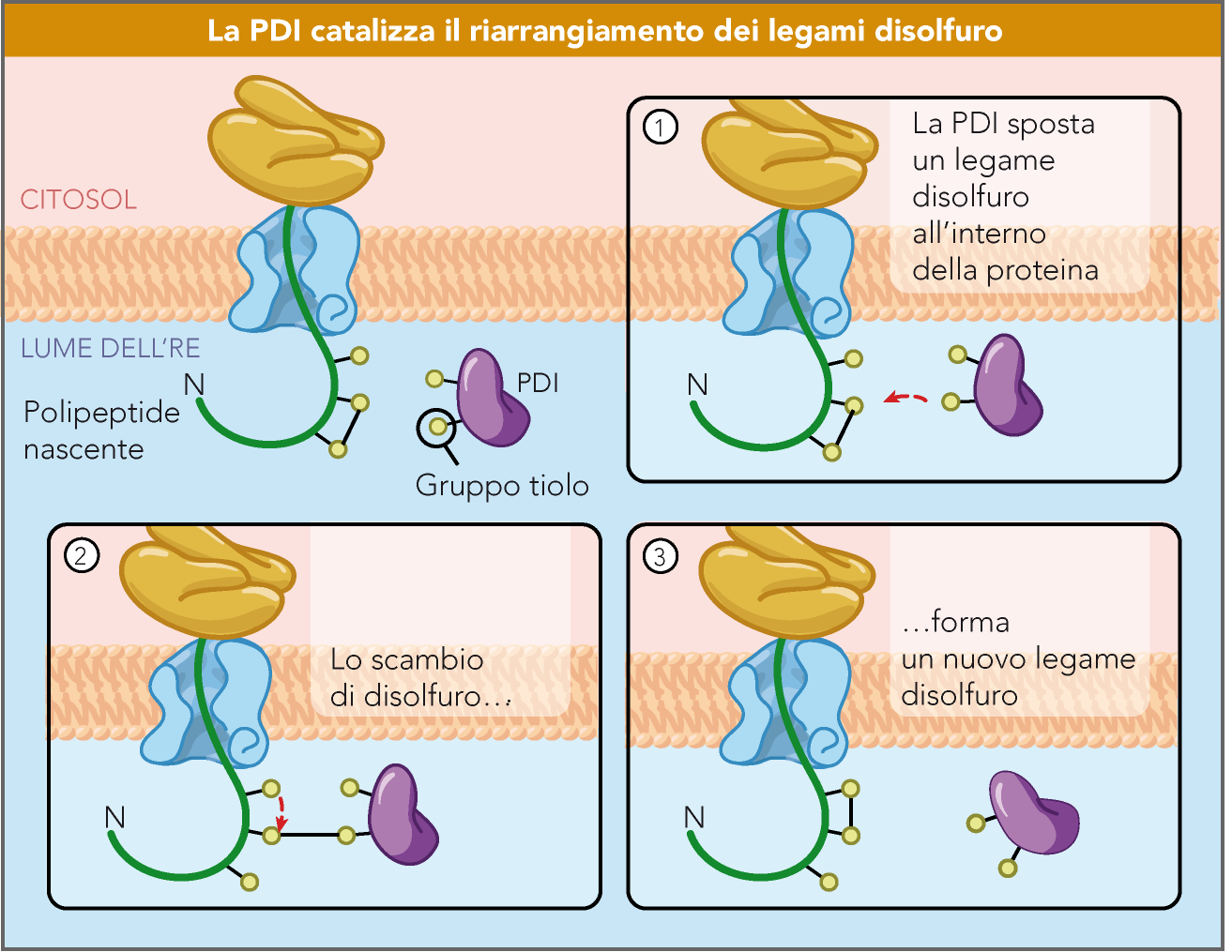 Summary of the role of PDI
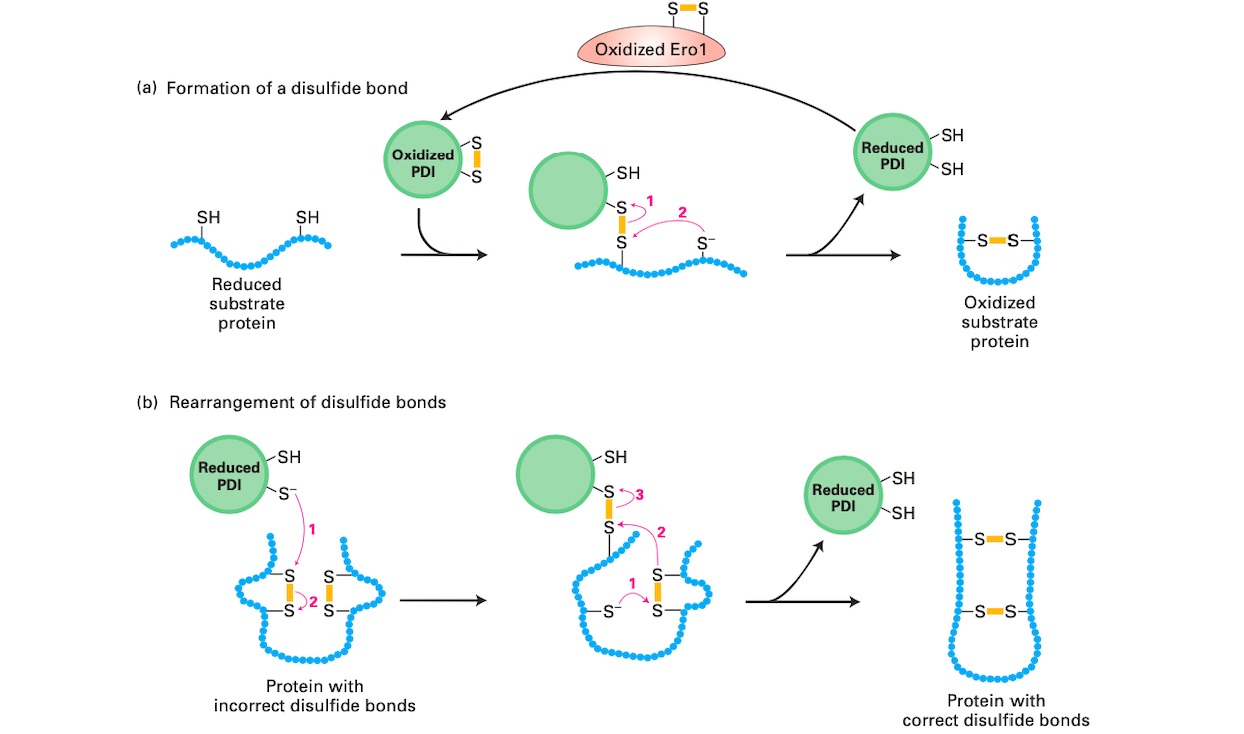 Summary of the 
role of PDI
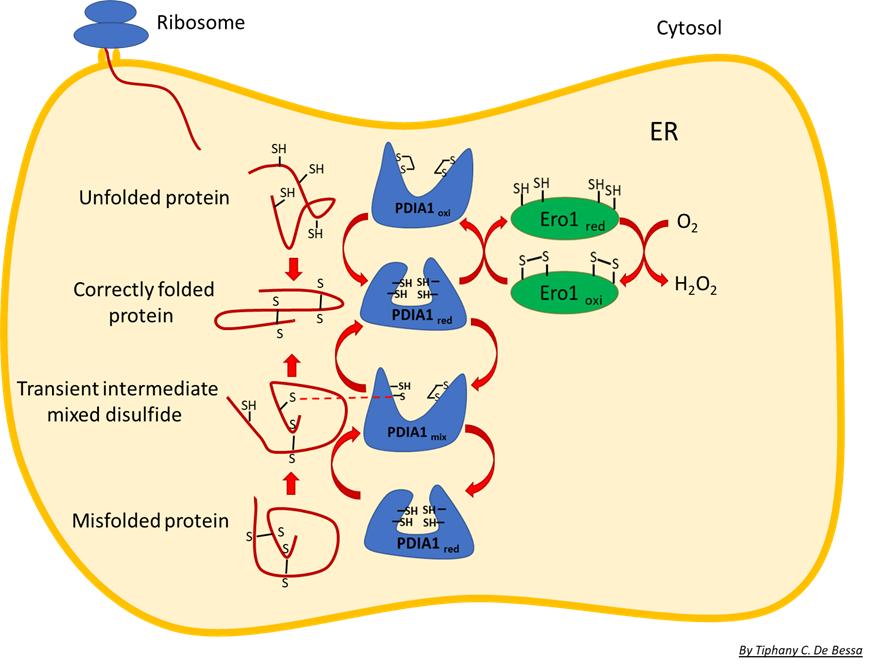 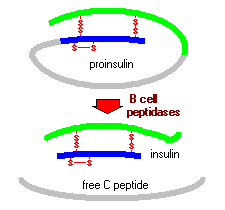 Ponti disolfuro
1-4; 2-6; 3-5
Different structures characterize O- and N-linked oligosaccharides
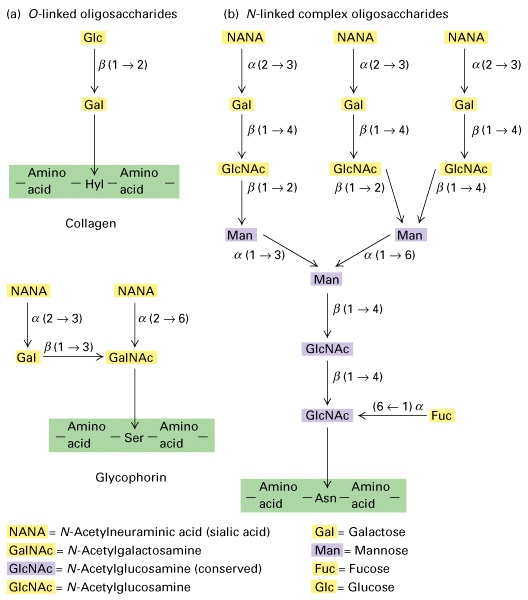 Fibronectin (monomer 220 KDa)
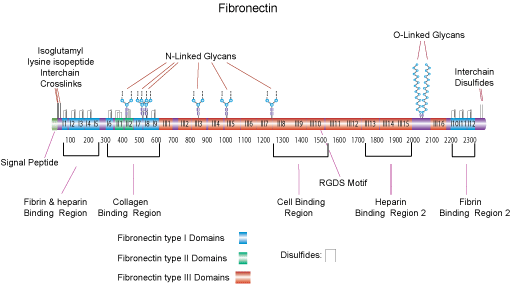 Erythropoietin (34-38 Kda)
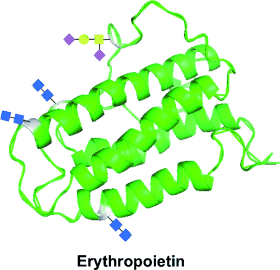 Erythropoietin (34-38 KDa):
3 N-linked chains (Asn 24, 38, 83)
1 O-linked chain (Ser 126)

Important for biological activity and stability
Specific sugars are linked by specific glycosyltransferases
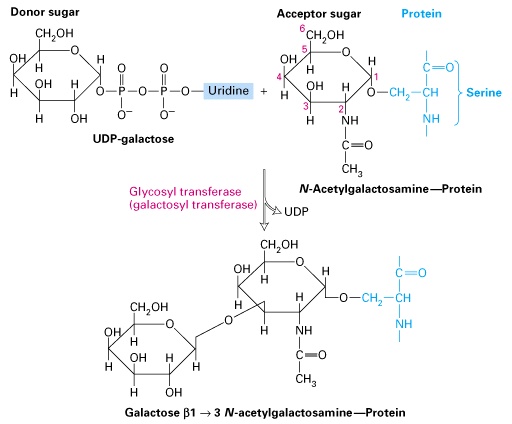 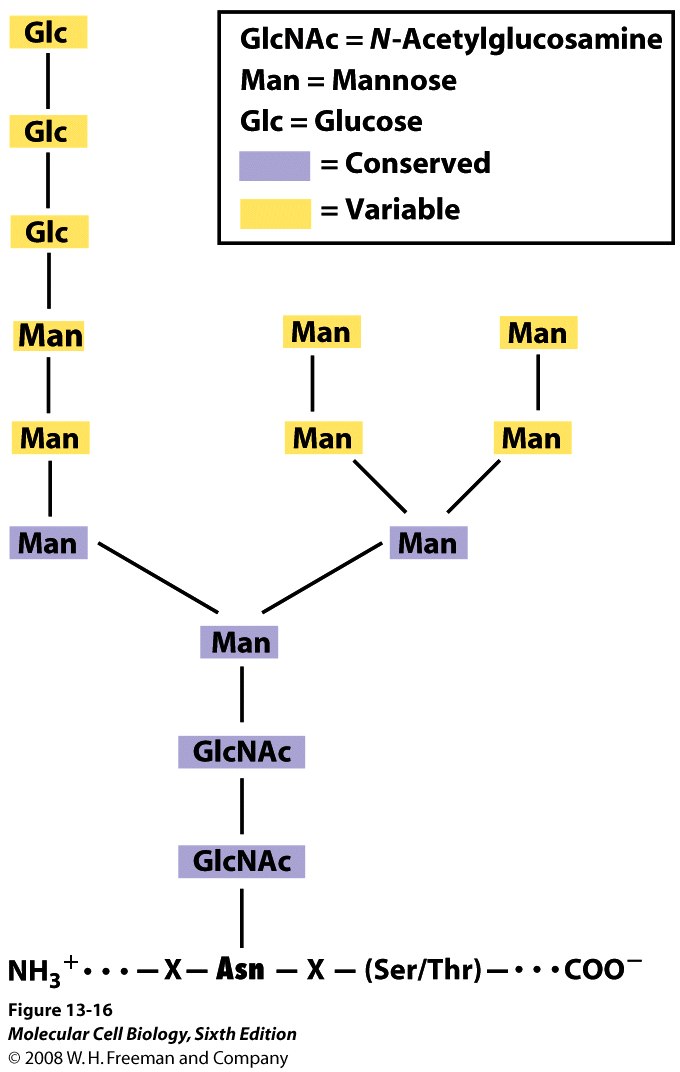 N-linked oligosaccharide 
precursor added in the RER
Biosynthesis of the oligosaccharide precursor of N-linked oligosaccharides
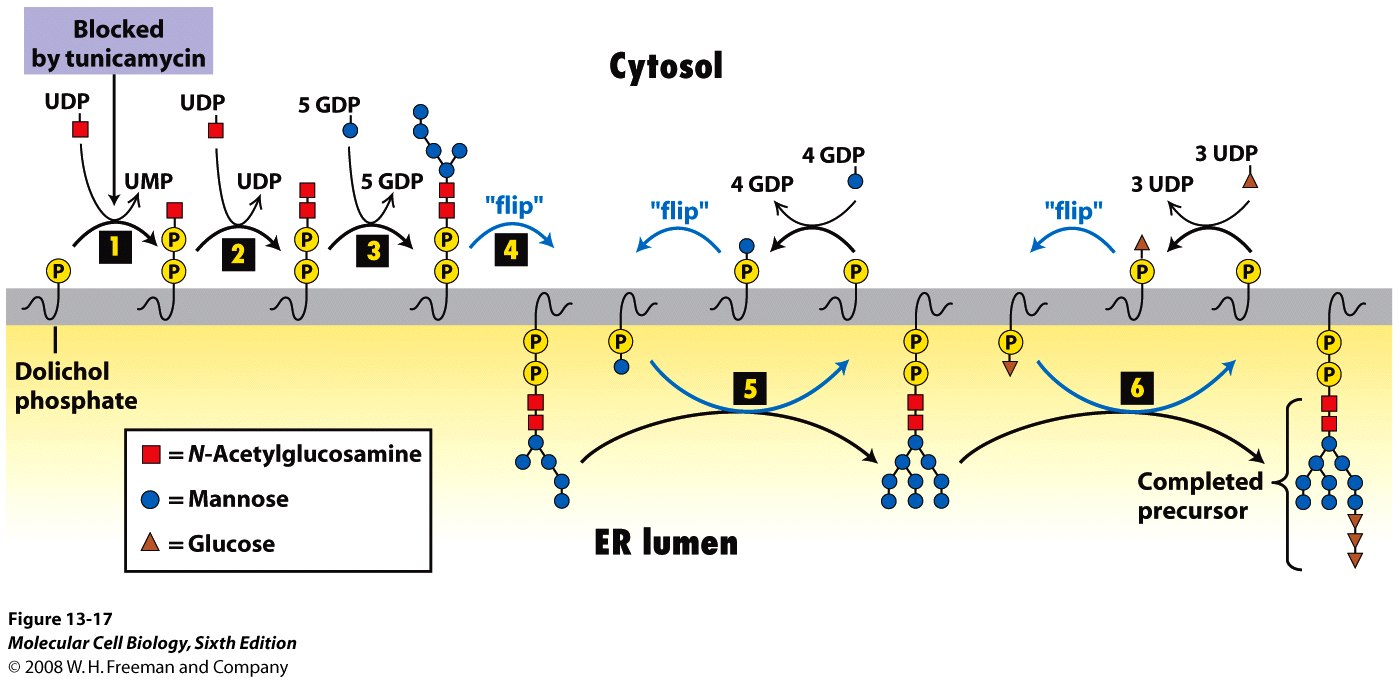 DOLICHOL
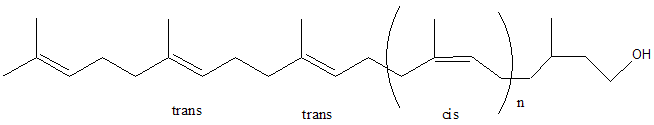 Un dolicolo è un terpenoide costituito da un numero variabile di unità
di isoprene, terminante con un'unità isoprenoide α-satura recante una 
funzione alcolica
Dolicolo monofosfato mannosio
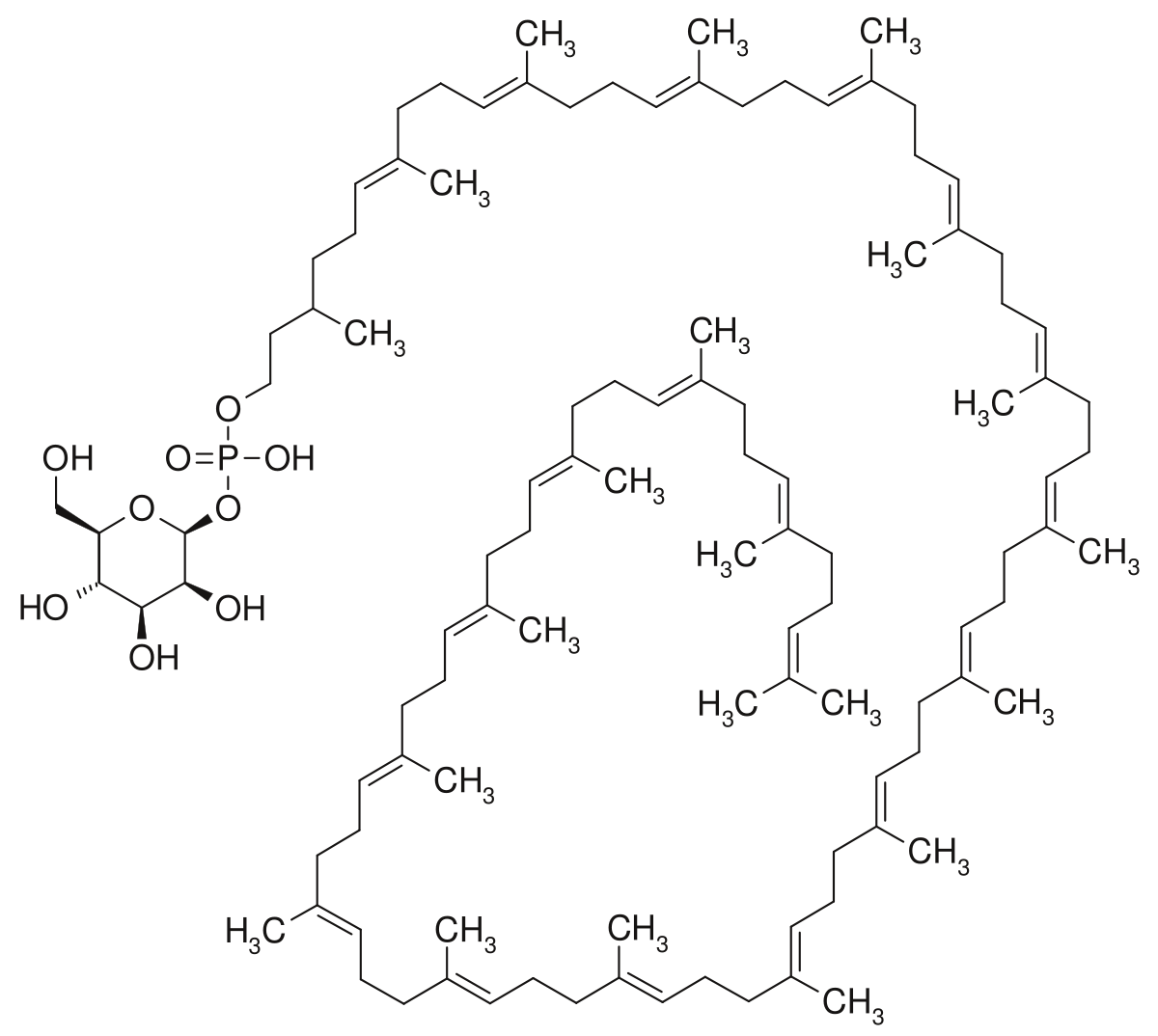 Translocation of lipid-linked 
oligosaccharides across the 
ER membrane
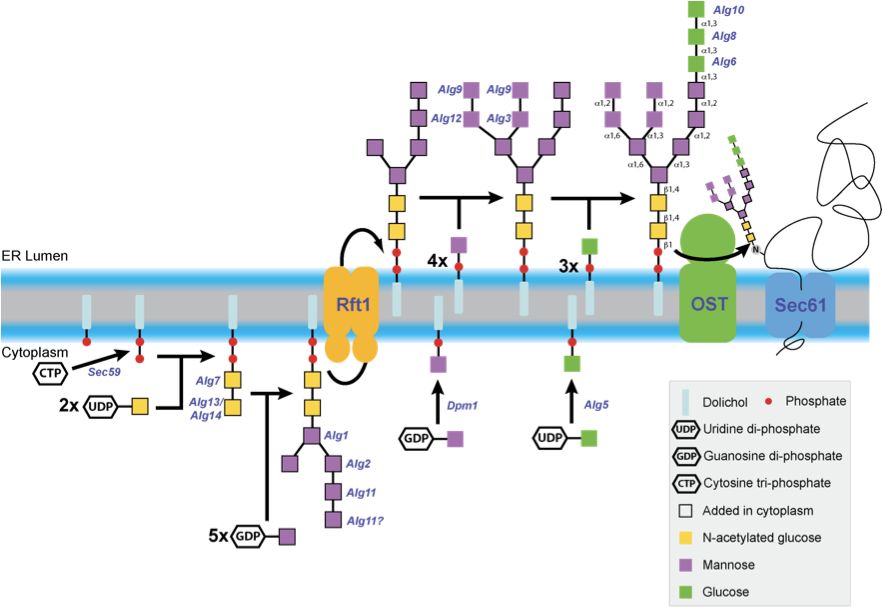 Rft1: discovered in yeast, it participates in the translocation of 
oligosaccharide from the cytoplasmic side to the luminal side of the
endoplasmic reticulum membrane. There is a human homolog.
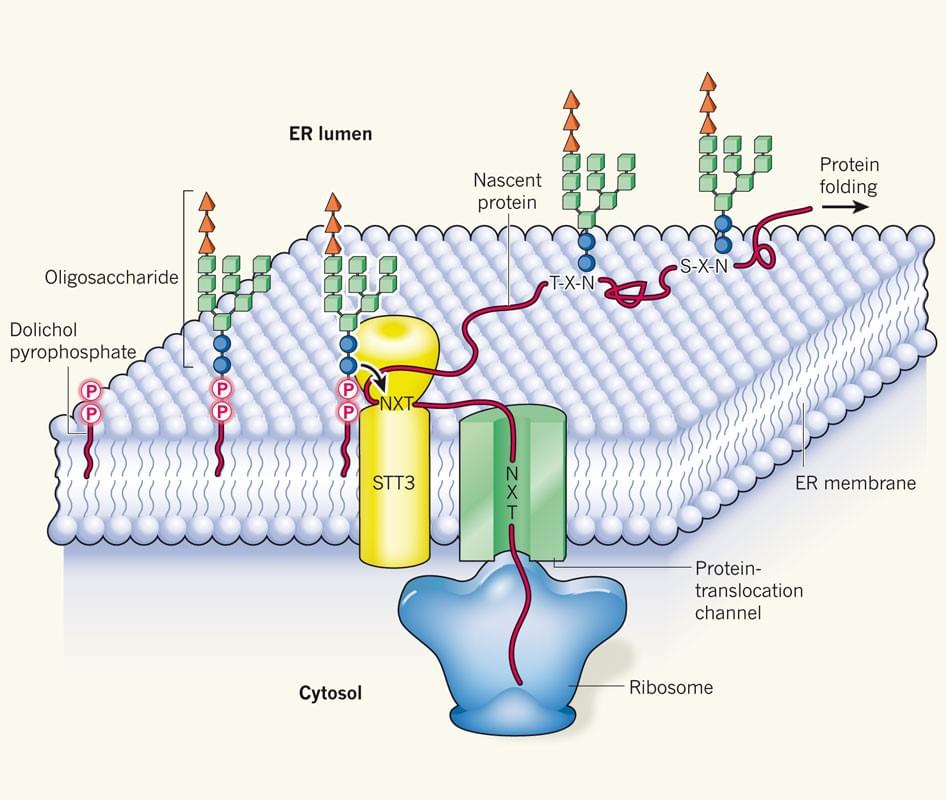 Oligosaccariltransferasi nel lievito (OST)
Yeast OST is composed of eight different membrane-spanning subunits. OST in mammals is known to have a similar composition.

OST is thought to require many subunits because it must:

Position itself near the translocon pore.
Recognize and bind oligosaccharyldolichol.
Scan the nascent protein in order to recognize and bind sequons (NXS/NXT).
Move these two large substrates into their proper locations and conformations.
Activate the Asn amide nitrogen  atom for the actual transfer of oligosaccharide.
Release its substrates.
STT3: catalytically active subunit of the OST (8 subunits)
[Speaker Notes: Yeast OST is composed of eight different membrane-spanning proteins in three subcomplexes (one of them is OST4).[7][8] These octomers do not form higher order oligomers, and three of the eight proteins are glycosylated themselves.[7] OST in mammals is known to have a similar composition.[9][10]
OST is thought to require many subunits because it must:[11]
Position itself near the translocon pore.
Recognize and bind oligosaccharyldolichol.
Scan the nascent protein in order to recognize and bind sequons.
Move these two large substrates into their proper locations and conformations.
Activate the Asn amide nitrogen atom for the actual transfer of oligosaccharide.
Release its substrates.
The catalytically active subunit of the OST is called STT3. Two paralogs exist in eukaryotes, termed STT3A and STT3B. STT3A is primarily responsible for cotranslational glycosylation of the nascent polypeptide as it enters the lumen of the endoplasmic reticulum whereas STT3B can also mediate posttranslational glycosylation.[12] The structure of PglB, the prokaryotic homolog of STT3 has been solved.[13] The high sequence similarity between the prokaryotic and the eukaryotic STT3 suggests that their structures are similar.]
Addition and initial processing of N-linked oligosaccharides
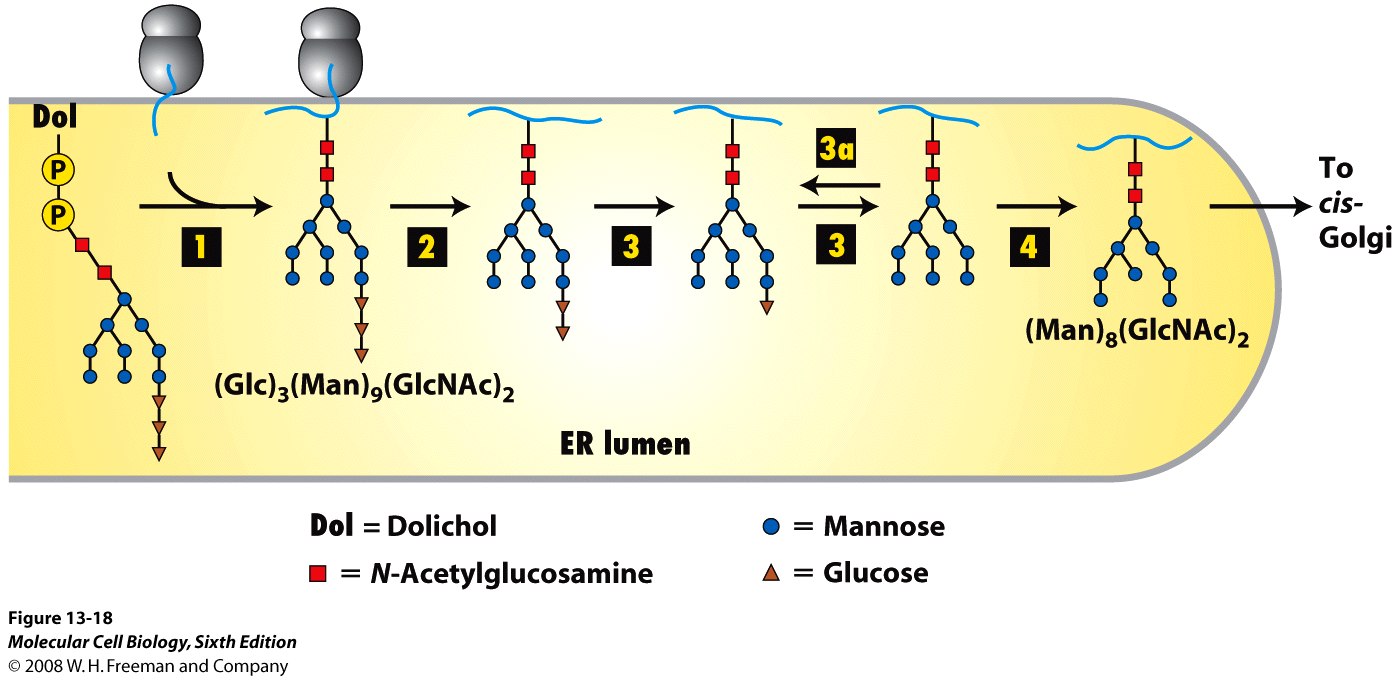 [Speaker Notes: Addition and initial processing of N-linked oligosaccharides. In the rough ER of vertebrate cells, the Glc3Man9(GlcNAc)2 precursor is transferred from the dolichol carrier to a susceptible asparagine residue on a nascent protein as soon 
as the asparagine crosses to the luminal side of the ER (step 1 ). In three separate reactions, first one glucose residue (step 2 ), then two glucose residues (step 3 ), and finally one mannose residue (step 4 ) 
are removed. Re-addition of one glucose residue (step 3a) plays a role in the correct folding of many proteins in the ER, as discussed later. The process of N-linked glycosylation of a soluble secretory protein is shown here, but the luminal portions of an integral membrane protein can be modified on asparagine residues by the same mechanism.]
Modifications of N-linked oligosaccharides are used to 
monitor folding and for quality control
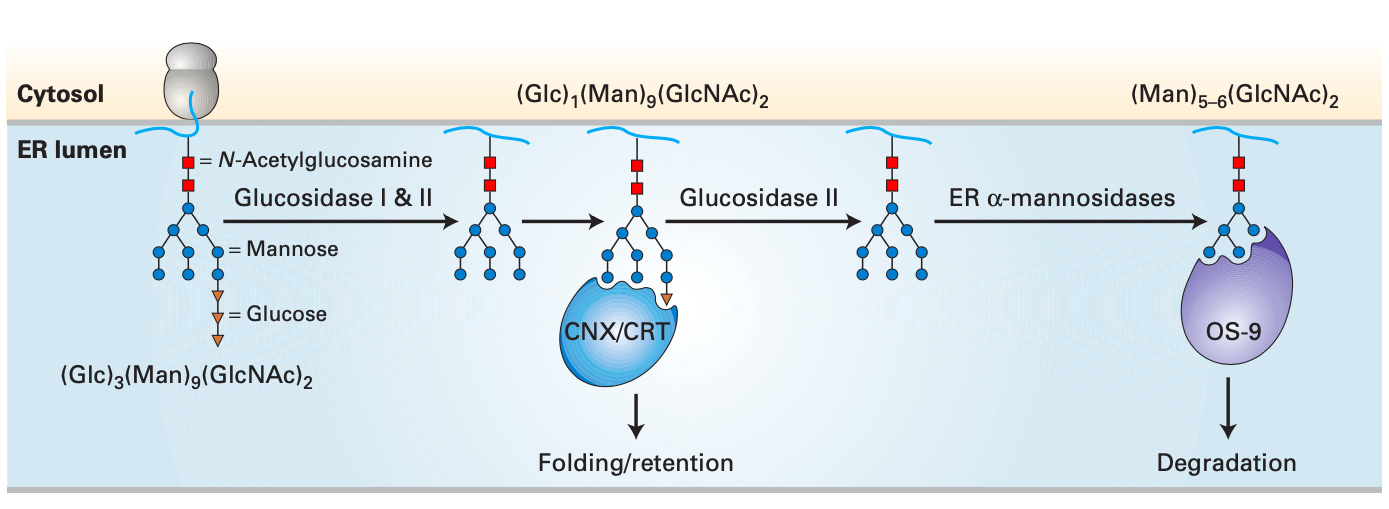 (Mannose trimming)
Calnexin (CNX) and calreticulin (CRT) are lectins respectively localized in the RE membrane and in the RE lumen

OS-9: Lectin which functions in endoplasmic reticulum (ER) quality control and ER-associated degradation (ERAD).
May bind terminally misfolded non-glycosylated proteins as well as improperly folded glycoproteins, retain them in 
the ER, and possibly transfer them to the ubiquitination machinery and promote their degradation.
[Speaker Notes: Modifications of N-linked oligosaccharides are used to monitor folding and for quality control. After three glucose residues are removed from N-linked oligosaccharides in the ER, a single glucose can be re-added by a glucosyltransferase (UGGT) to form Glc1Man9(GlcNAc)2 (see Figure 13-18, step 3a ). This modified N-linked oligosaccharide binds the lectins calnexin (CNX) and calreticulin (CRT) for retention in the ER and engagement of folding chaperones. Proteins that cannot fold properly, and are therefore retained in theER for longer times, undergo mannose trimming by ER α-mannosidases to form Man5–6(GlcNAc)2, which is recognized by OS-9. Recognitionby OS-9 leads to dislocation of the misfolded protein out of the ER, ubiquitinylation, and degradation by proteasomes.]
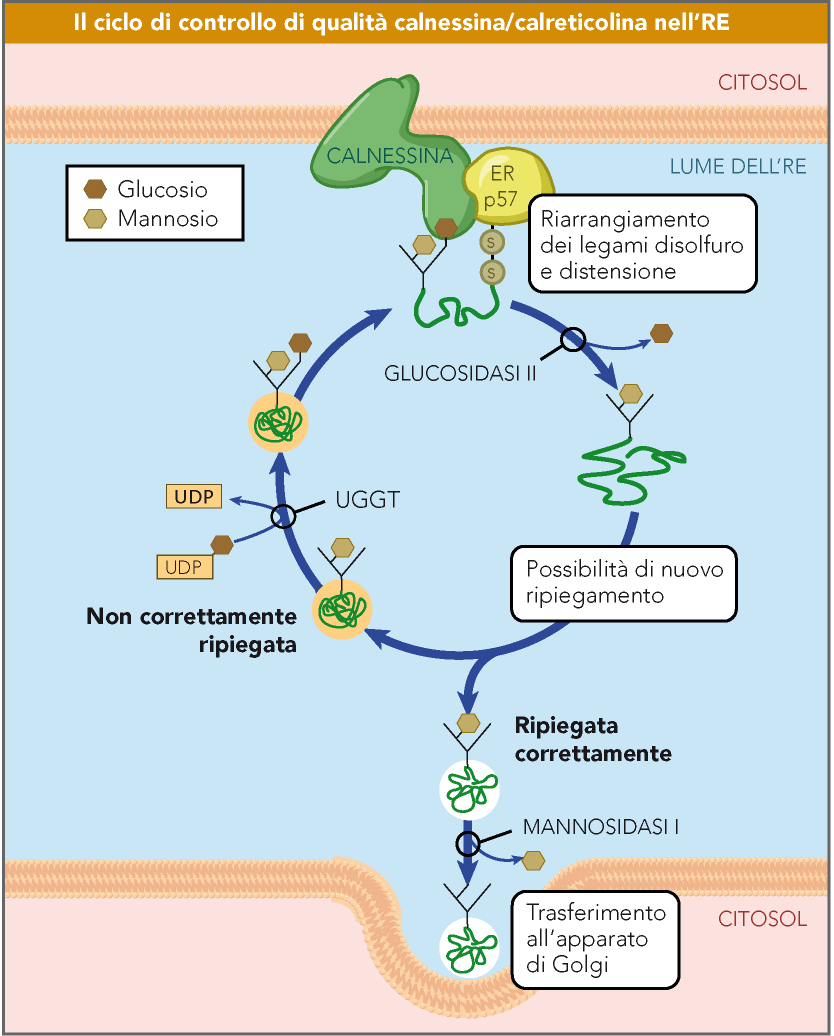 ERp57 (or PDIA3) is a 
disulfide isomerase
UGGT: UDP-glucose:glycoprotein glucosyl transferase
[Speaker Notes: UDP-glucosio glicoproteina glucosil transferasi]
Peptidil-prolil isomerasi
La gran parte degli amminoacidi hanno una fortissima preferenza per la conformazione trans a livello del legame peptidico a causa di ingombro sterico. Tuttavia, l’inusuale struttura della prolina stabilizza anche la forma cis cosicché entrambi gli isomeri sono presenti in condizioni fisiologiche. L’energia di attivazione richiesta per promuovere l’isomerizzazione cis/trans è relativamente elevata e pari a circa -20 kcal/mole.
Hemagglutinin from influenza virus: folding and assembly
(7 N-linked oligosaccharides and 6 disulfide bonds per monomer)
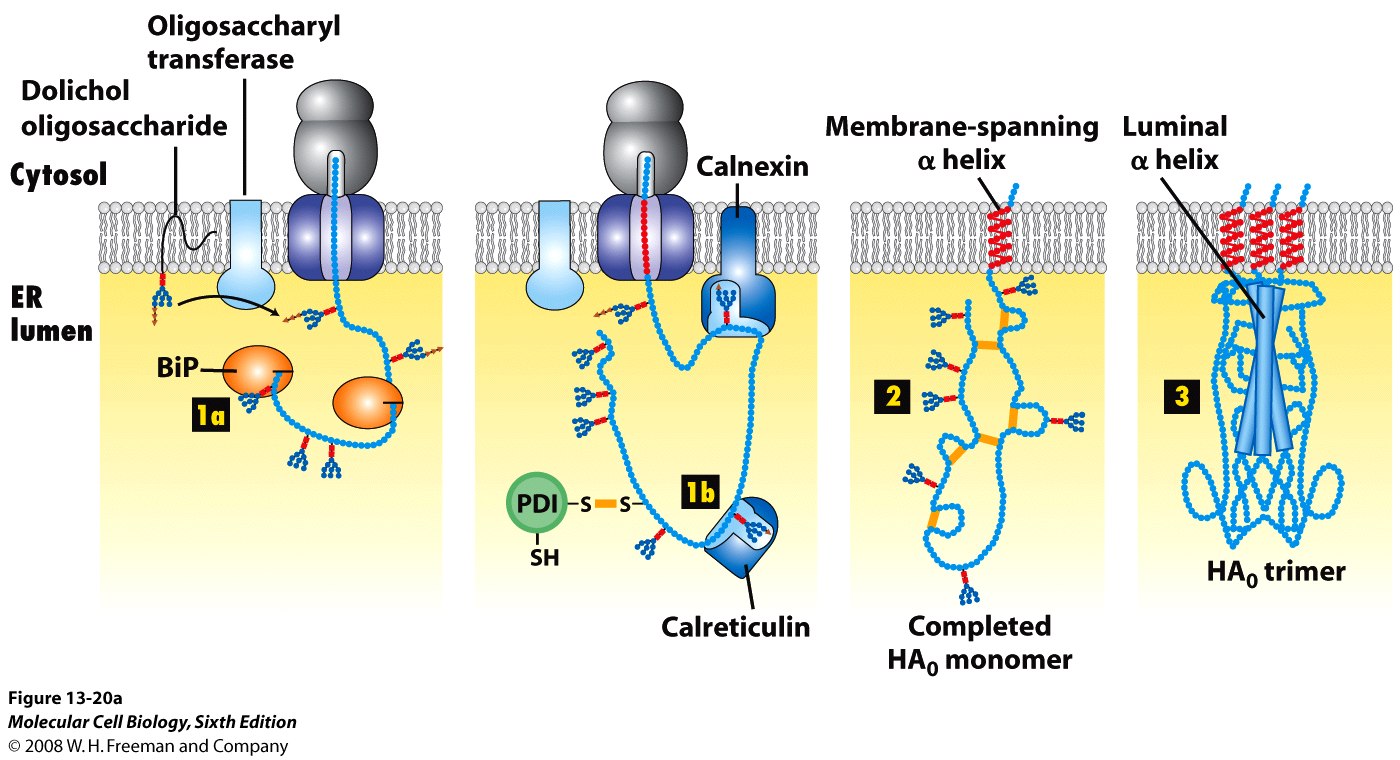 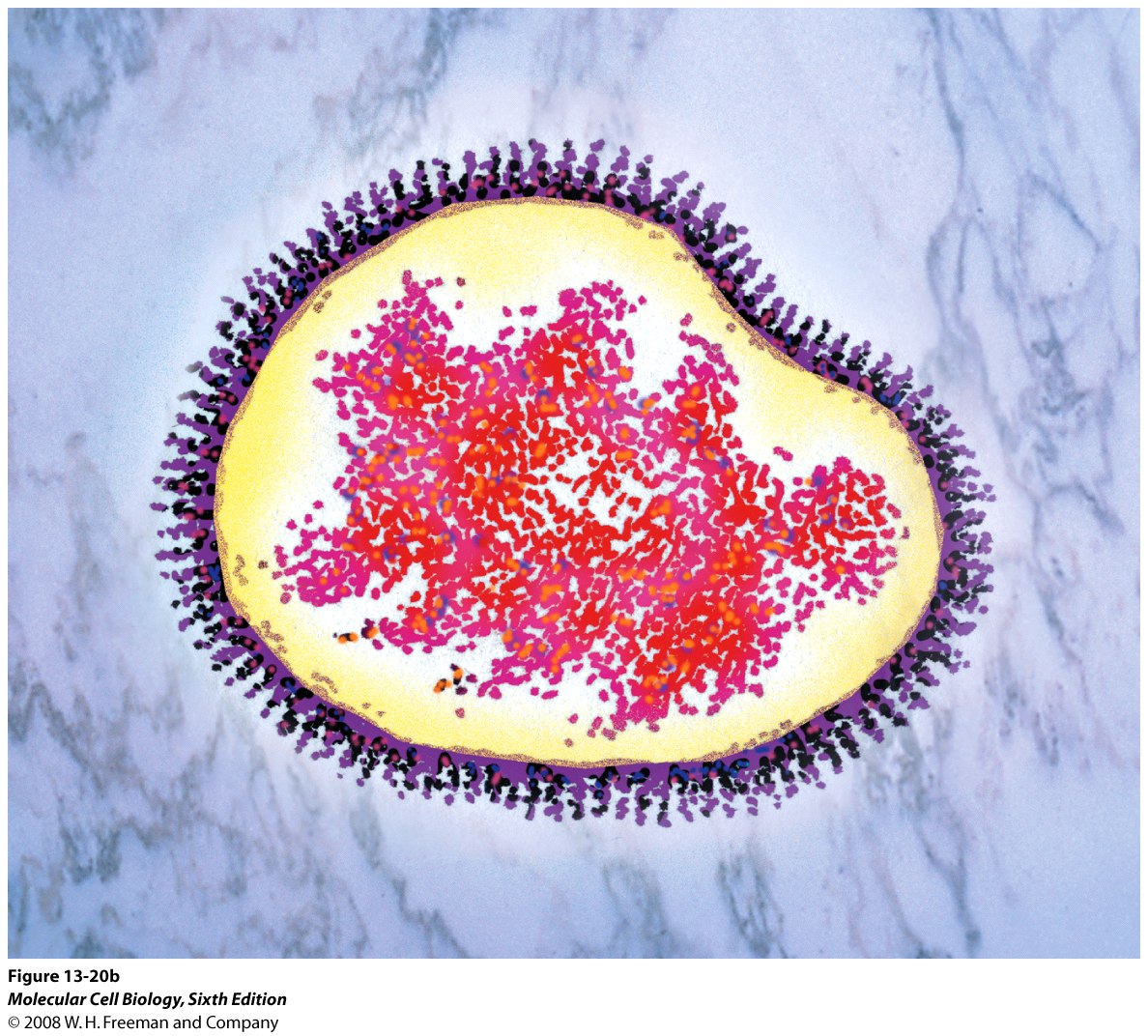 EM of a complete 
influenza virus
Traslocazione retrograda
delle proteine non ripiegate 
Correttamente
(ERAD – ER-Associated
Degradation)
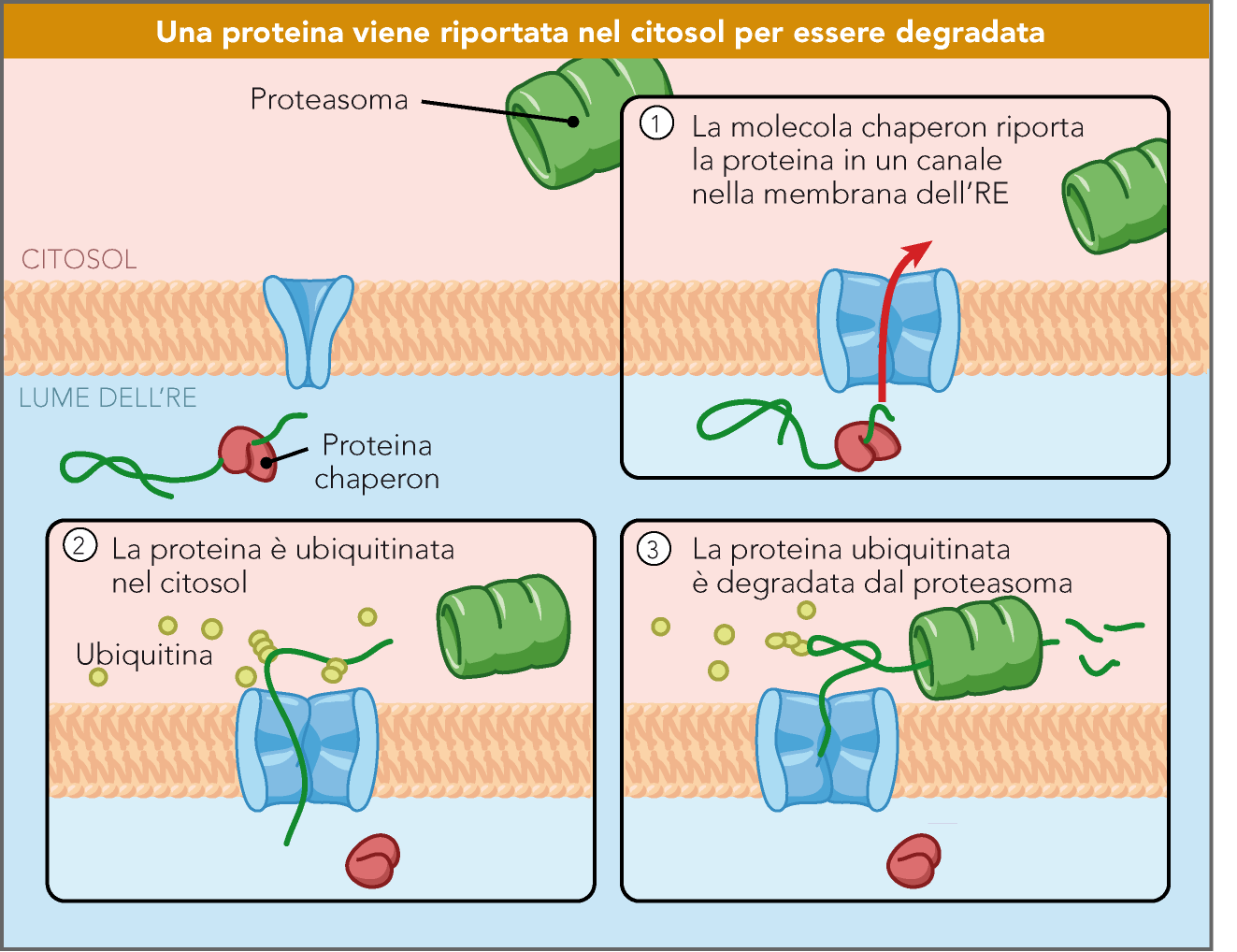 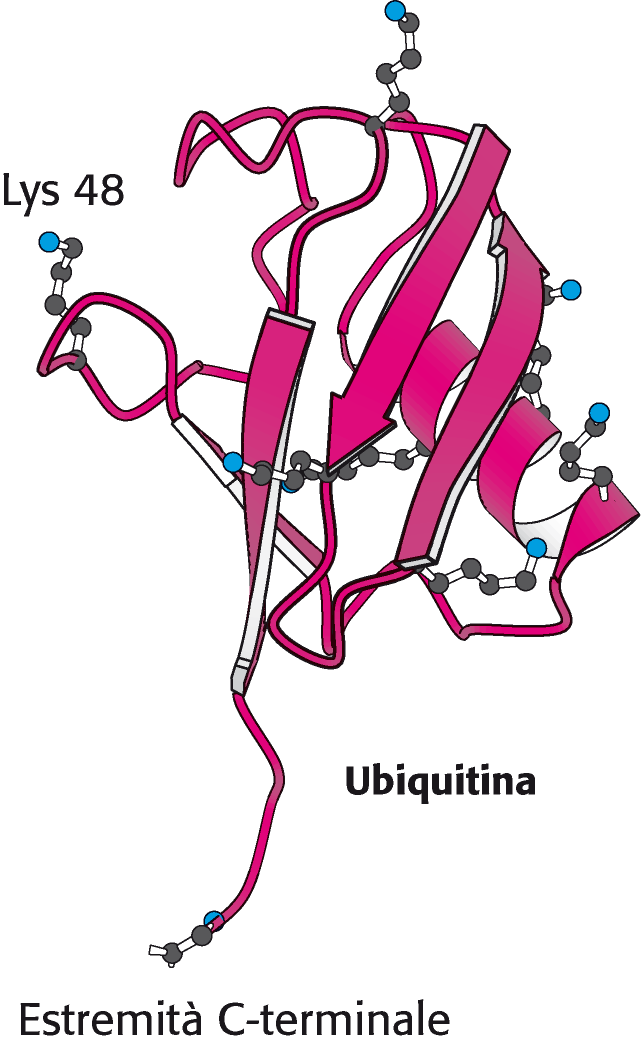 76 residui altamente conservati
Il sistema di ubiquitinazione
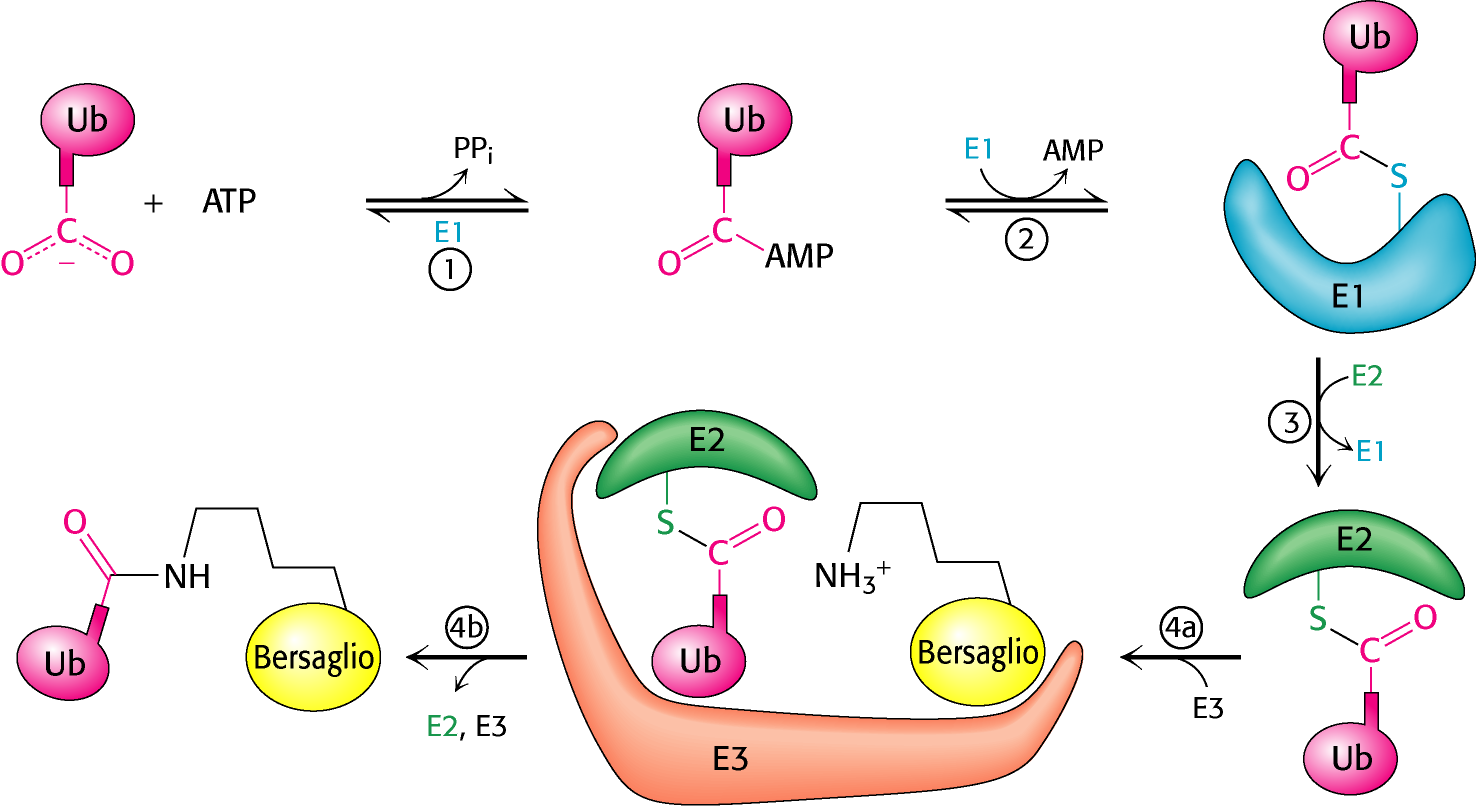 Enzima E1: enzima attivatore (uno o pochi tipi distinti di E1)
Enzima E2: enzima coniugante (molti tipi di E2 appartenenti ad una sola famiglia)
Enzima E3: ubiquitina-proteina ligasi e poliubiquitinazione (4 famiglie, 500-1000 
	geni nel nostro genoma)
Legame dell’ubiquitina (Gly C-terminale) a una 
Lys della proteina bersaglio
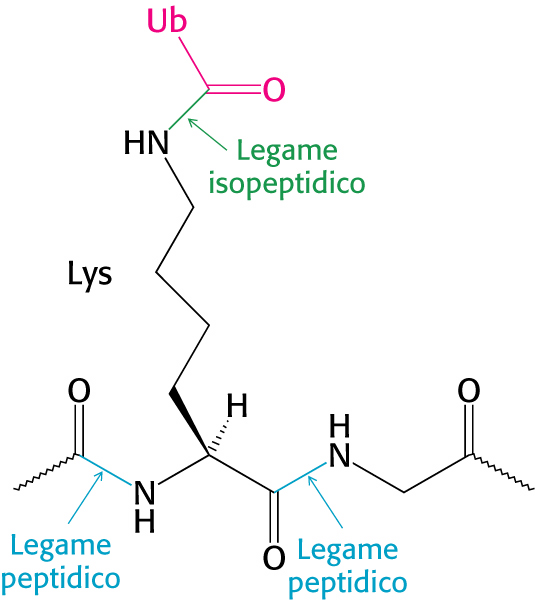 DEGRONI (segnali di degradazione)Relazione tra l’emi-vita di proteine citoplasmatiche e l’aa presente al loro N-terminale (in S. cerevisiae)
Residui fortemente stabilizzanti (t1/2 >20 h)
Ala	Cys	Gly	Met	Pro	Ser	Thr	Val

Residui intrinsecamente destabilizzanti (t1/2 da 2 a 30 min)
Arg	His	Ile	Leu	Lys	Phe	Trp	Tyr

Residui destabilizzanti dopo modifiche chimiche (t1/2 da 3 a 30 min)
Asn	Asp	Gln	Glu

Sequenze di degradazione

Sequenza PEST (Pro-Glu-Ser-Thr) associate a proteine che hanno una emi-vita breve (ornitina decarbossilasi)
Cyclin destruction boxes, sono sequenze amminoacidiche che marcano le proteine del ciclo cellulare per la loro rapida degradazione
Proteasoma 26S
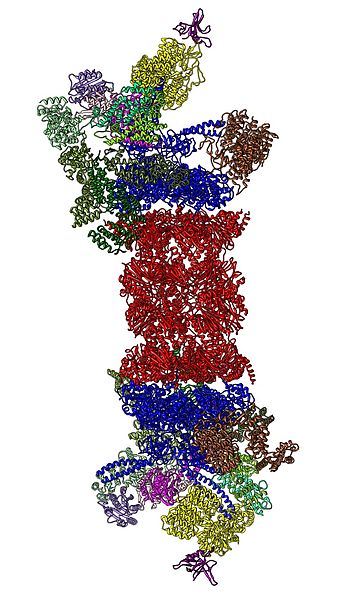 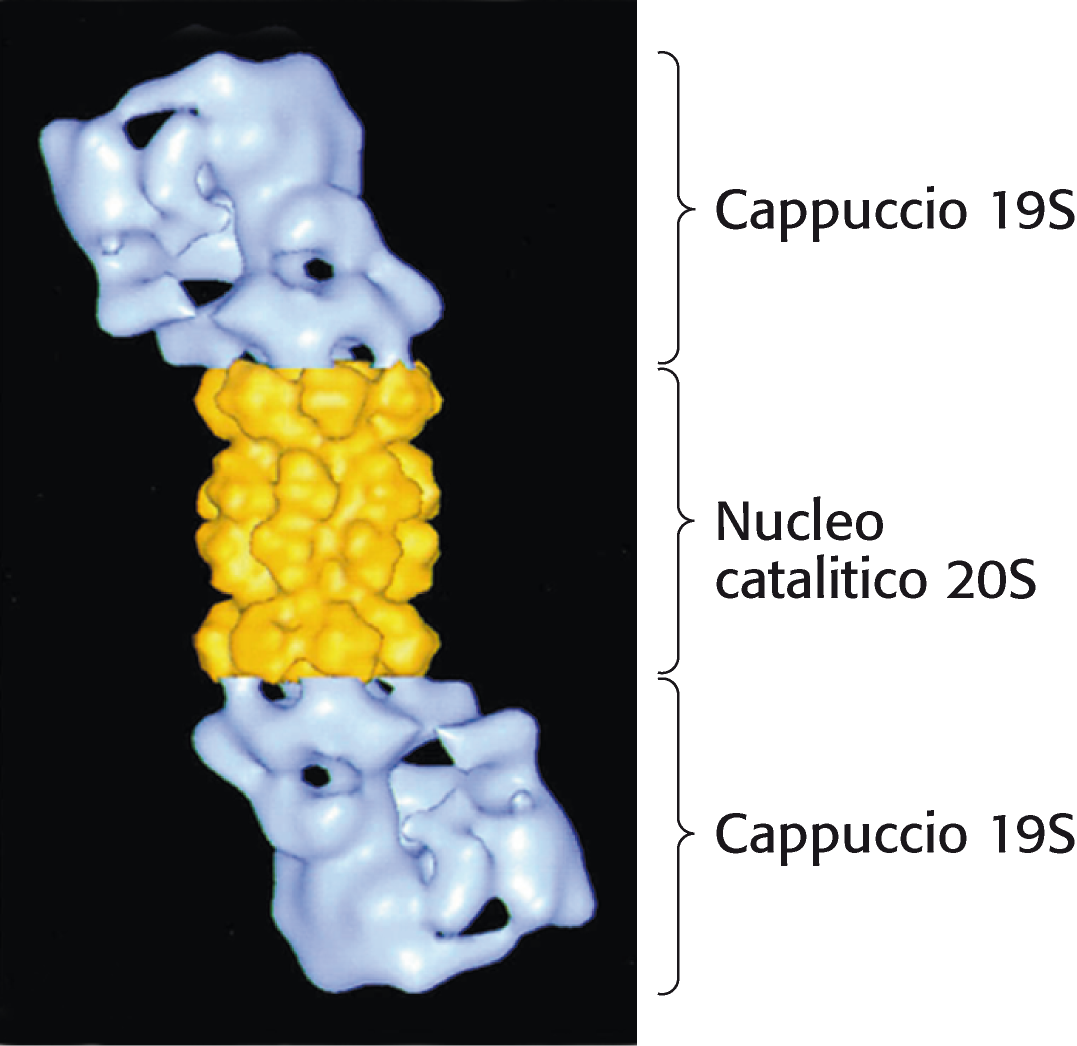 Proteasoma (parte 20S) e struttura subunità b 
con attività proteolitica
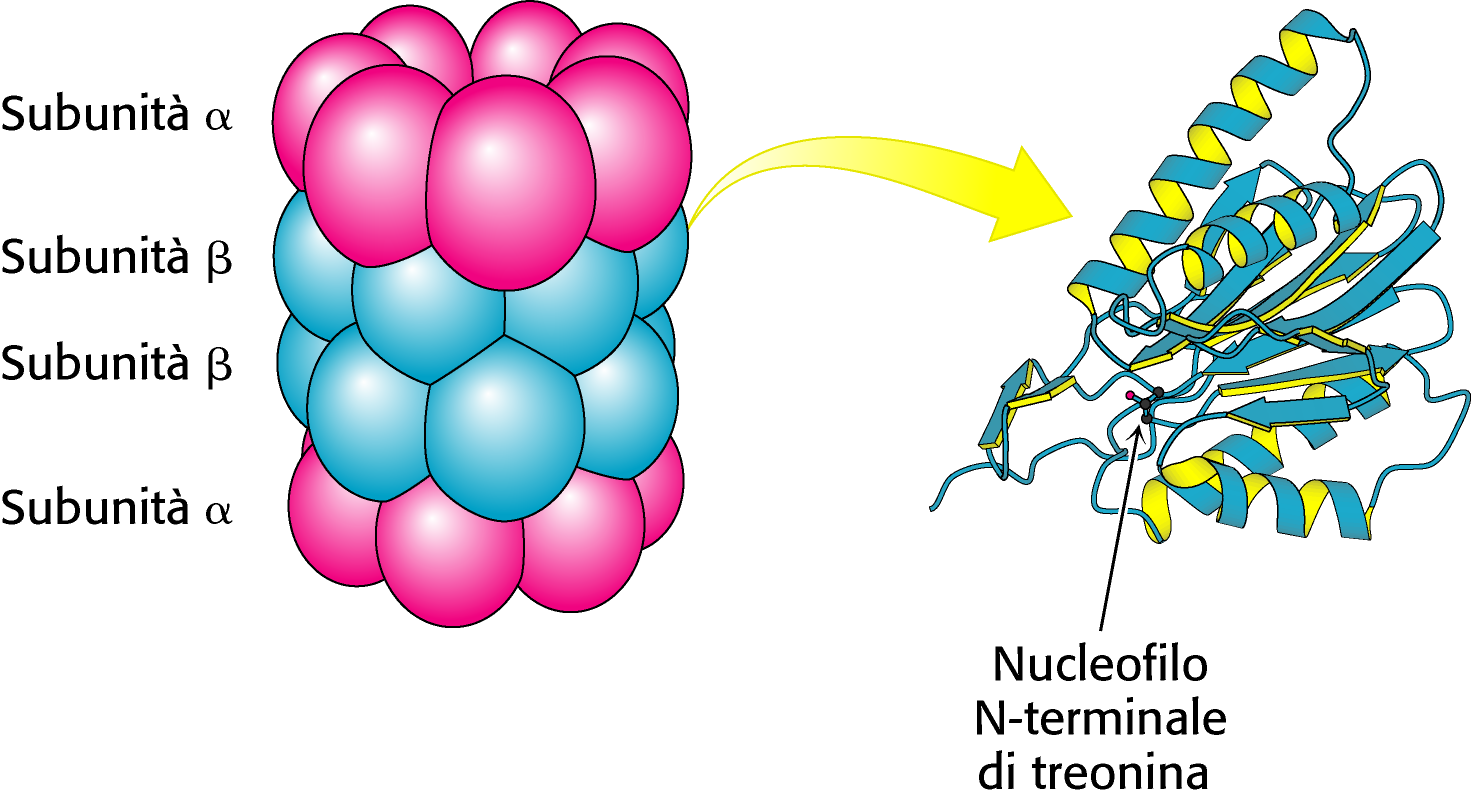 Proteasoma (core 20S)
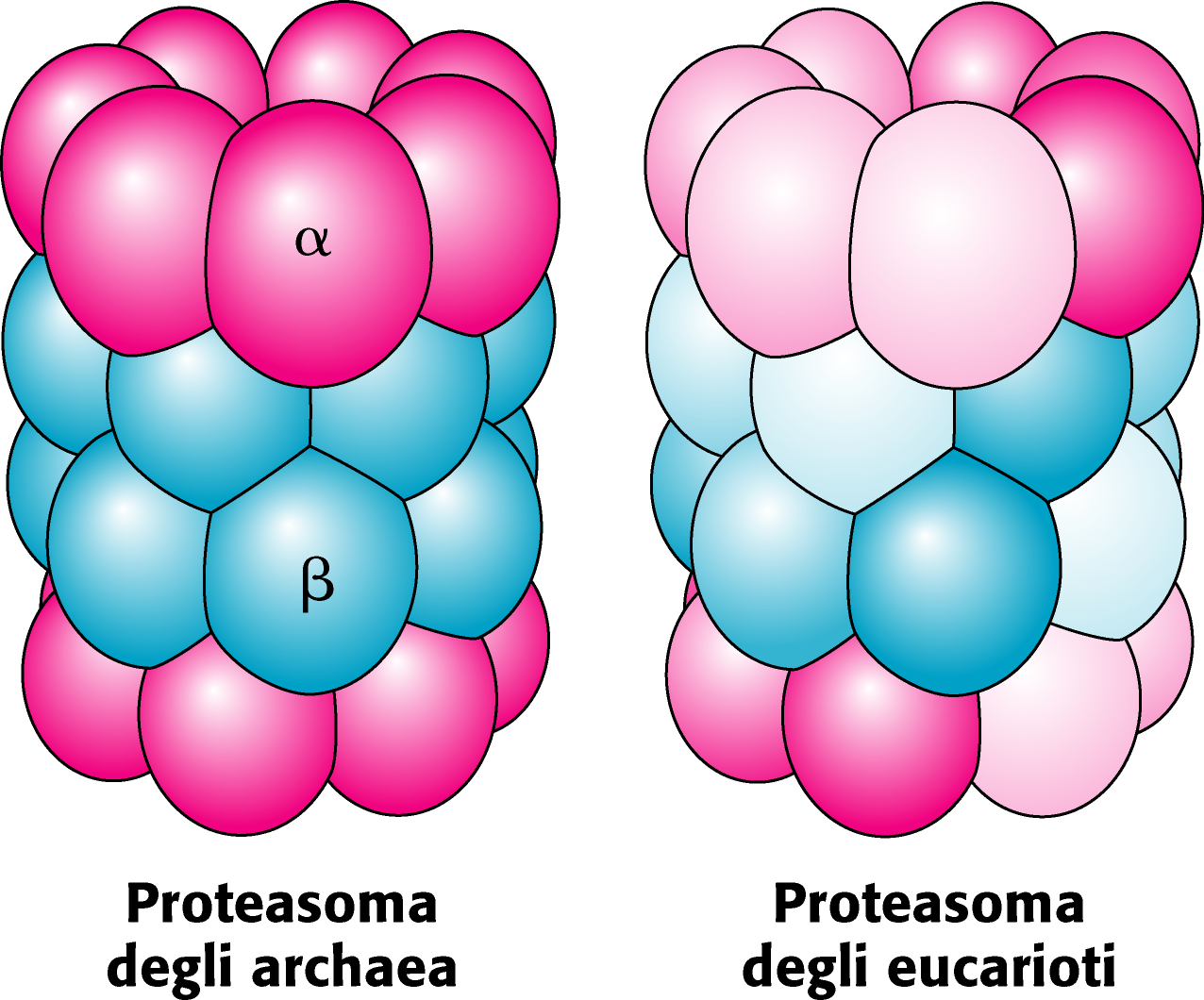 Negli eucarioti 7 tipi di subunità a e 7 di b (b1, b2 e b5 
hanno attività proteolitica
Struttura del proteasoma
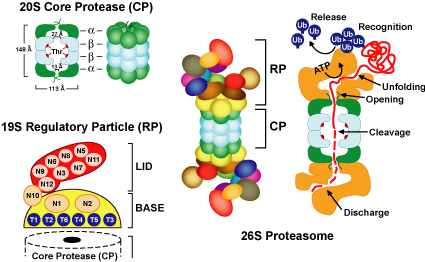 Coperchio di 10 subunità e anello di
base di 9 (6 sono ATPasi AAA)
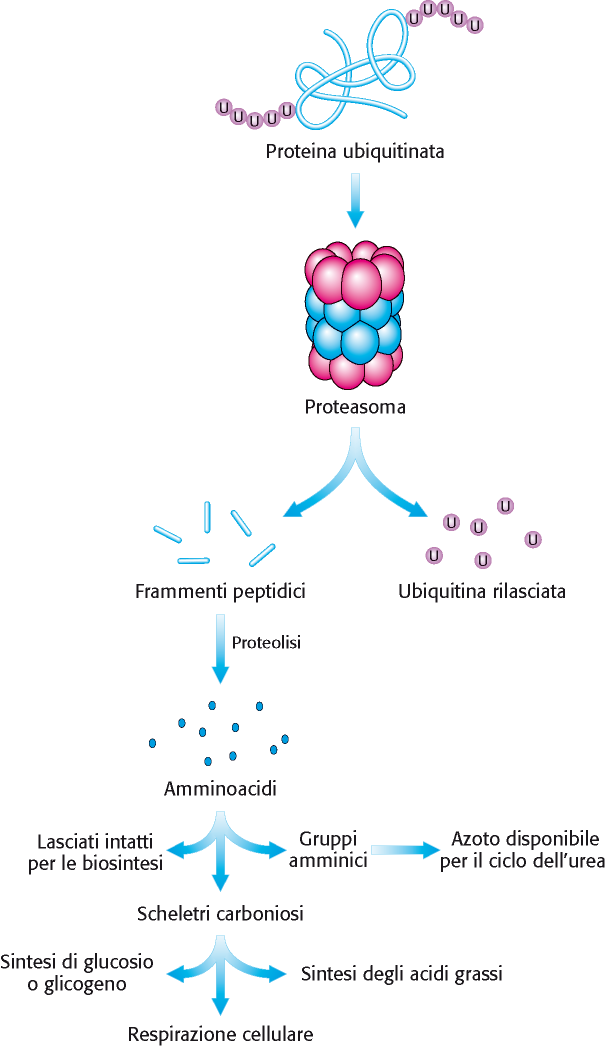 Digestione della proteina
ubiquitinata
Unfolded Protein 
Response (UPR) in 
yeast
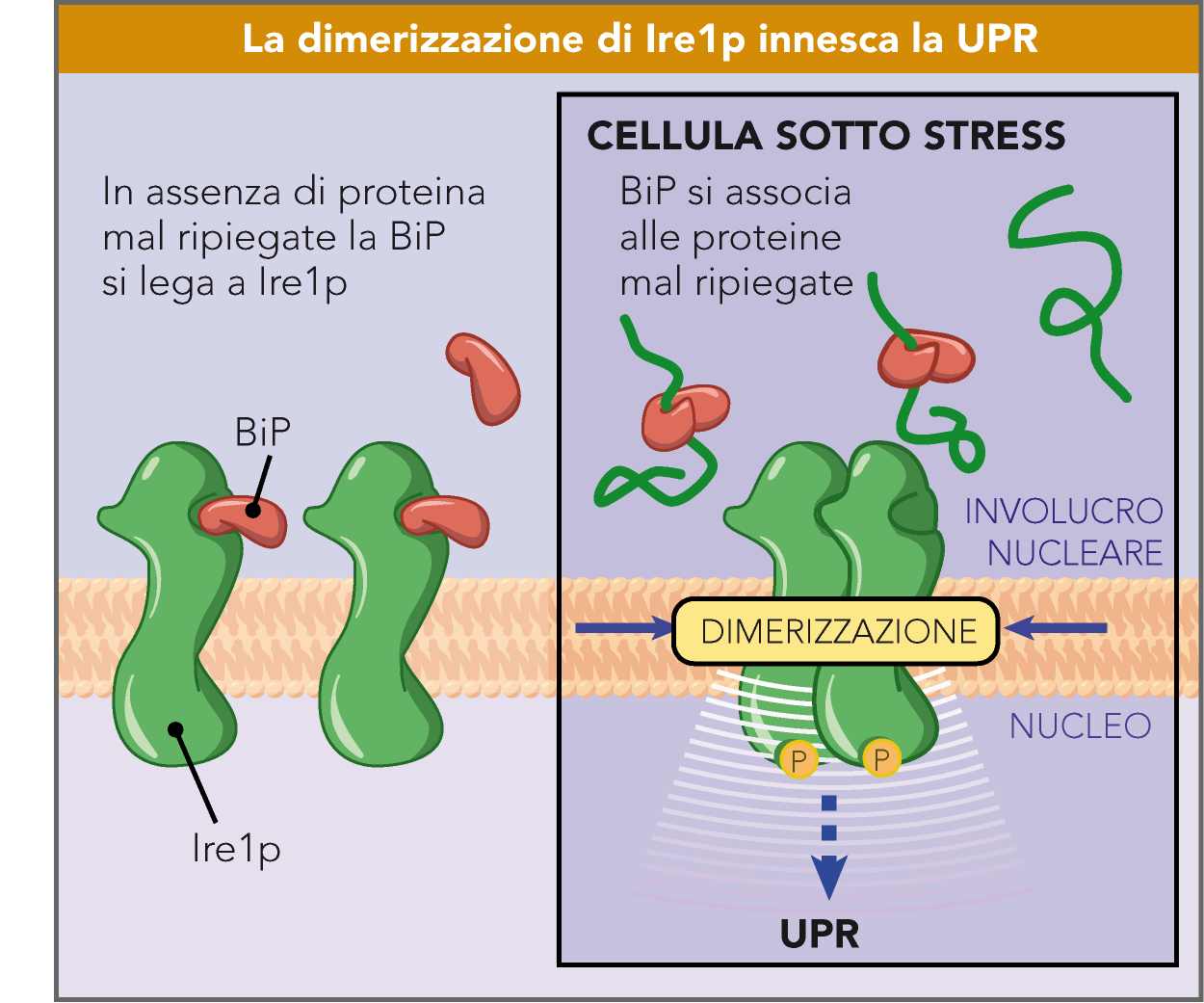 Reticolo
Dimerization induces
autophosphorylation
Nucleo
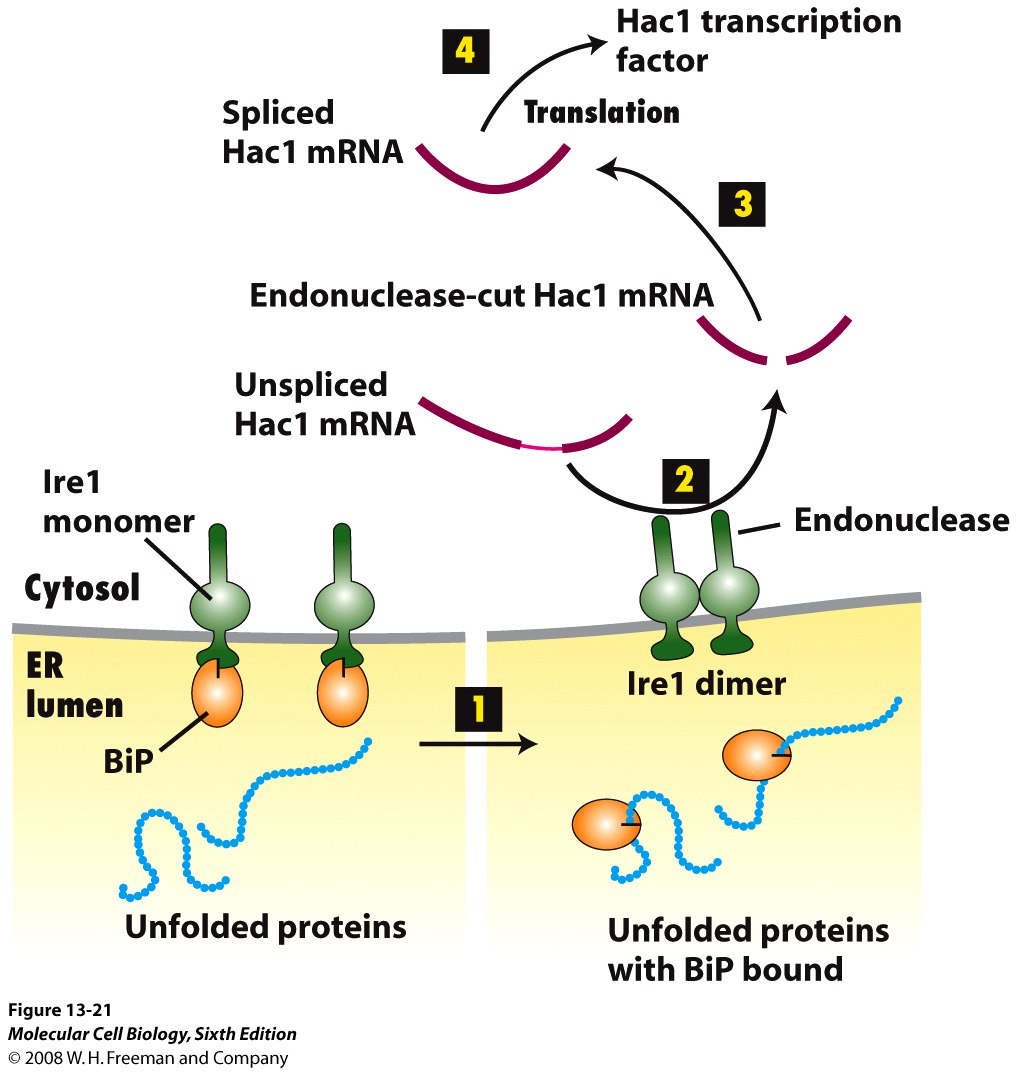 The unfolded protein 
response (UPR) in yeast
P
P
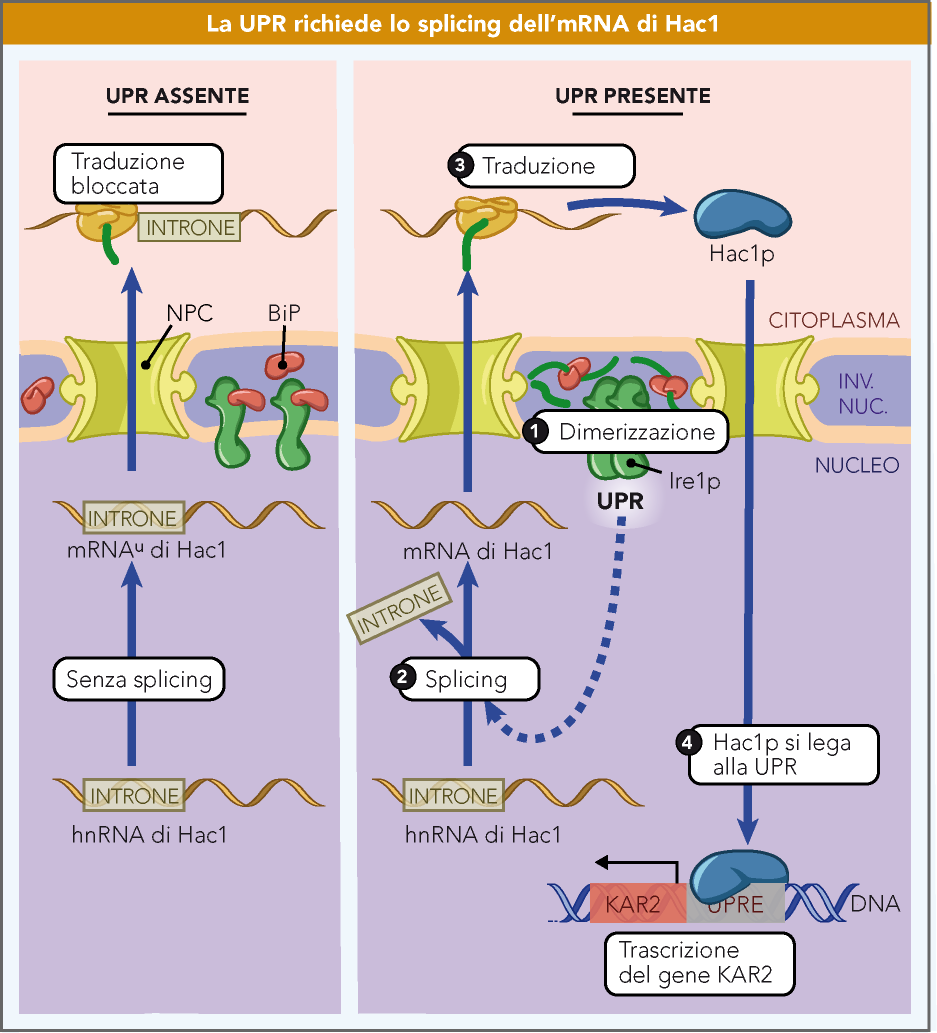 UPR in yeast
KAR2 omologo di BiP
in lievito
UPR nei
mammiferi
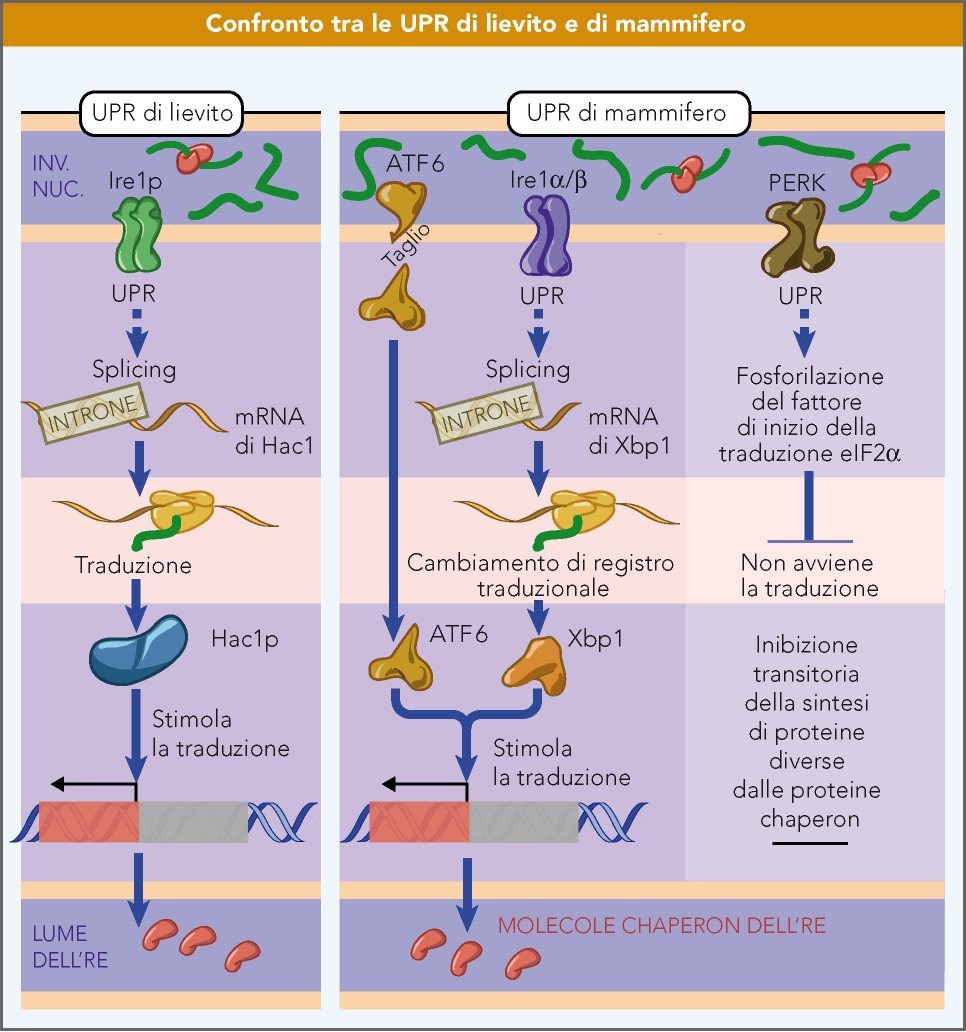 ATF6: Activating
Transcription Factor 6
Il fattore di trascrizione sXbp1 
dei mammiferi non è correlato 
ad Hac1p (deriva dal mRNA 
Xbp1 una volta spliced per  
excisione di 26 basi) e stimola 
l’espressione  di geni coinvolti 
nella  degradazione proteica 
e nella UPR).

La proteina derivate dalla
forma unspliced (uXbp1) si lega 
agli stessi promotori di quella
spliced esercitando però una
azione inibitoria sulla trascrizione
[Speaker Notes: XBP1 è un componente fondamentale del pathway di IRE1 (inositol-requiring enzyme 1), uno dei tre meccanismi principali (con i pathway di PERK e di ATF6) con cui la cellula risponde allo stress proteotossico del reticolo endoplasmatico (RE). Esso è innescato dal superamento del livello di soglia fisiologicamente tollerato di concentrazione di proteine un- o mis-folded all'interno del RE – a cui è capace di far fronte lo chaperone molecolare BiP. 
Quando tale livello viene superato, il sensore IRE1 – proteina integrale della membrana del RE – dimerizza e si autofosforila, attivando il proprio dominio endoribonucleasico presente sul lato citosolico. All'interno del citoplasma è ubiquitariamente presente l'mRNA unspliced di XBP1 (uXBP1) — che è tradotto nella proteina uXBP1 —; su di esso agisce specificamente l'endonucleasi IRE1, andando ad effettuare un unconventional splicing che, con l'excisione di 26 nucleotidi (una cifra che non è multiplo di 3), produce un mRNA spliced (sXBP1) che, tradotto, dà luogo a una proteina differente, a motivo del frameshift a livello del codice genetico in fase di traduzione.]